IDU0075 Sissejuhatus veebiteenustesse
Tarvo Treier
Tarvo.treier@gmail.com
Sisukord
Kordamine
WSDL kui süsteemile esitatud nõuete fikseerimise vahend
WSDL kui süsteemi simuleerimise alus 
Näited
Mobiil-ID tuvastamise simuleerimine
ÕIS-le WSDL-i ehk nõuete kirjeldamine
Tarvo Treier    tarvo.treier@gmail.com
Veebiteenustega seotud standardid
Tarvo Treier    tarvo.treier@gmail.com
WSDL kui süsteemile esitatud nõuete fikseerimise vahend
WSDL-i saab edukalt kasutada kasutusjuhtumi lühikirjelduse või kasutusjuhtumi operatsioonide kirjelduse asendusena. 
Sarnaselt kasutusjuhtumitega saab WSDL-s kirjeldada eeltingimused ja järeltingimused. 
Eelis antud lähenemisel on võimalus kiirelt kogu protsessi simuleerida ja testida.
Tarvo Treier    tarvo.treier@gmail.com
WSDL kui süsteemi simuleerimise alus
Kui meil on WSDL-ga kirjeldatud teenus, mida me soovime kasutada, kuid reaalset veebiteenust veel ei eksisteeri, pole võrgust kättesaadav või on tasuline, kuid me soovime siiski WSDL-le vastavat teenust enda testkeskkonnas kasutada, siis aitavad meid Mock teenused.
http://www.soapui.org/Service-Mocking/mocking-soap-services.html
Tarvo Treier    tarvo.treier@gmail.com
Teenuse simulatsiooni (ServiceMock) kasutamine
genereeri WSDL-i põhjal töötav teenuse Mock näiteks SoapUI-ga. 
http://www.soapui.org/Service-Mocking/mocking-soap-services.html
Arendada enda süsteemi kasutades Mock teenust.
Hiljem asenda lihtsalt Mock teenuse endpoint reaalse teenuse asukohaga.
Tarvo Treier    tarvo.treier@gmail.com
WSDL-i põhjal loodud Mock-ide kasutamise eelised
Reaalse teenusega asendamine on valutu.
Me ei pea ootama reaalse teenuse arenduse või teenuse kättesaadavaks tegemise tõttu.
Saame raha kokku hoida, kui kasutame arenduskeskkonnas reaalse tasulise teenuse asemel ise tehtud teenuse simulatsiooni.
Tarvo Treier    tarvo.treier@gmail.com
Probleem
Rakendus1
Rakendus2
Tarvo Treier    tarvo.treier@gmail.com
Lahendus
Failivahetus
Ühine andmebaas
Mashup
Funktsiooni kaugväljakutse (Remote Procedure Invocation)
Sõnumivahetus (Messaging)
Tarvo Treier    tarvo.treier@gmail.com
Failivahetus
Rakendus1
Rakendus2
Eksport
Import
Tarvo Treier    tarvo.treier@gmail.com
Ühine andmebaas
Rakendus1
Rakendus2
DB kiht
DB kiht
Jagatud andmed
Tarvo Treier    tarvo.treier@gmail.com
Mashup
Ühine vaade
Vaade1
Vaade2
Rakendus1
Rakendus2
Tarvo Treier    tarvo.treier@gmail.com
Funktsiooni kaugväljakutse
Rakendus1
Rakendus2
Stub
Skeleton
Funktsiooni väljakutse
Vastus
Tarvo Treier    tarvo.treier@gmail.com
Sõnumivahetus
Rakendus1
Rakendus2
Producer
Consumer
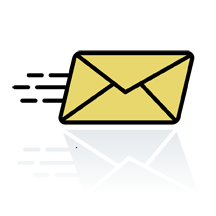 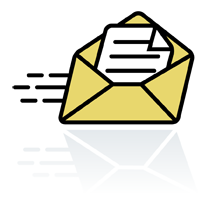 Queue
Tarvo Treier    tarvo.treier@gmail.com
Mobiil-id simuleerimise näide
WSDL https://www.openxades.org:8443/?wsdl 
Loome ServiceMock-i antud WSDL-i põhjal SoapUI-ga järgmistele operatsioonidele:
MobileAuthenticate
GetMobileAuthenticateStatus
SoapUI WebStart
http://dl.eviware.com/jnlp/soapUI/os/3.6/soapui.jnlp
Tarvo Treier    tarvo.treier@gmail.com
Mobiil-id näitepäringud MobileAuthenticate
<soapenv:Envelope xmlns:xsi="http://www.w3.org/2001/XMLSchema-instance" xmlns:xsd="http://www.w3.org/2001/XMLSchema" xmlns:soapenv="http://schemas.xmlsoap.org/soap/envelope/" xmlns:dig="http://www.sk.ee/DigiDocService/DigiDocService_2_3.wsdl">   <soapenv:Header/>   <soapenv:Body>      <dig:MobileAuthenticate soapenv:encodingStyle="http://schemas.xmlsoap.org/soap/encoding/">         <IDCode xsi:type="xsd:string">382xxxxxxxx</IDCode>         <CountryCode xsi:type="xsd:string">EE</CountryCode>         <PhoneNo xsi:type="xsd:string">+372xxxxxxx</PhoneNo>         <Language xsi:type="xsd:string">EST</Language>         <ServiceName xsi:type="xsd:string">Testimine</ServiceName>         <MessageToDisplay xsi:type="xsd:string">Message</MessageToDisplay>         <SPChallenge xsi:type="xsd:string">12345678901234567890</SPChallenge>         <MessagingMode xsi:type="xsd:string">asynchClientServer</MessagingMode>         <ReturnCertData xsi:type="xsd:boolean">1</ReturnCertData>         <ReturnRevocationData xsi:type="xsd:boolean">1</ReturnRevocationData>      </dig:MobileAuthenticate>   </soapenv:Body></soapenv:Envelope>
Tarvo Treier    tarvo.treier@gmail.com
Mobiil-id näitepäringud GetMobileAuthenticateStatus
<soapenv:Envelope xmlns:xsi="http://www.w3.org/2001/XMLSchema-instance" xmlns:xsd="http://www.w3.org/2001/XMLSchema" xmlns:soapenv="http://schemas.xmlsoap.org/soap/envelope/" xmlns:dig="http://www.sk.ee/DigiDocService/DigiDocService_2_3.wsdl">   <soapenv:Header/>   <soapenv:Body>      <dig:GetMobileAuthenticateStatus soapenv:encodingStyle="http://schemas.xmlsoap.org/soap/encoding/">         <Sesscode xsi:type="xsd:int">668477054</Sesscode>         <WaitSignature xsi:type="xsd:boolean">true</WaitSignature>      </dig:GetMobileAuthenticateStatus>   </soapenv:Body></soapenv:Envelope>
Tarvo Treier    tarvo.treier@gmail.com
ÕIS-ile nõuete fikseerimise näide
getTänaneTunniplaan
Minu päevik
(klient)
ÕIS
(server)
getTänaneTunniplaanResponse
SOAP/HTTP
WSDL
Tarvo Treier    tarvo.treier@gmail.com